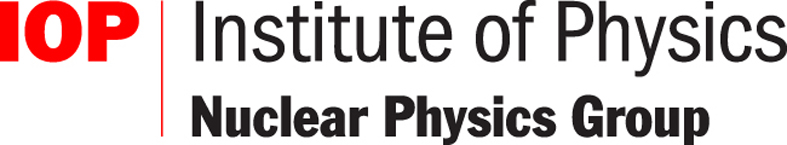 IOP Nuclear Physics Group Committee
Who are we?

Committee is diverse with members from academia and industry both in the UK and internationally.

Dr David Sharp – Chair
Dr James Benstead – Secretary
Dr Stefanos Paschalis – Treasurer
Dr Liam Gaffney – Member
Dr Jack Henderson – Member
Dr Athoy Nilima – Member
Dr Rachel Montgomery – Member
Dr Lee Packer. - Member
Dr Philippos Papadakis – Member
Mr Malik salaam - Member
Dr James Smallcombe – Member
Dr Waris Ali  - ECR
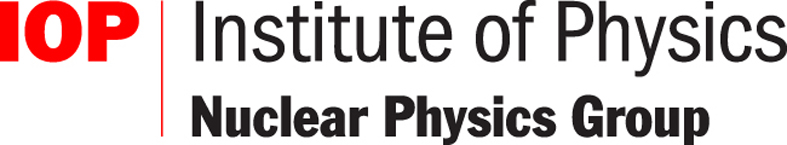 What do we do?
What does the IOP Nuclear Physics Group Committee Do?

Supports conferences and workshops organised by group members – have applied for £12k for next years events.

Events organised by a single group:
Half-day event £500 
One-day event* £1000 
Multi-day conference £1000 for the first day, plus £500 for each additional day 
Joint events organised by more than one group:
Half-day event £750 
One-day event* £1500 
Multi-day conference £1500 for the first day, plus £750 for each additional day 


Supports early career researchers through the awards of ECR prize and student conference prizes. (£500 budget).

IOP has small pots of money for ECRs to attend conferences, do outreach etc. Have a look here https://www.iop.org/about/support-grants#gref
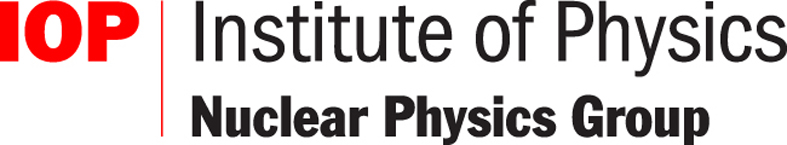 UK Lockdown Nuclear Seminars
Thanks to James Smallcombe
http://lockdownseminars.co.uk
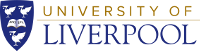 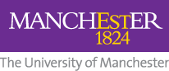 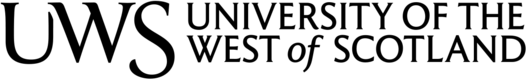 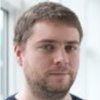 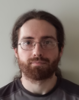 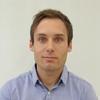 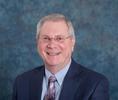 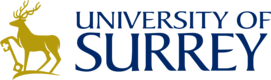 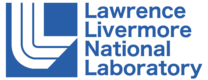 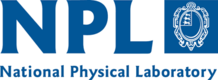 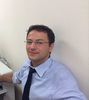 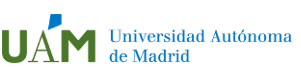 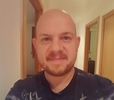 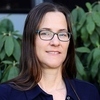 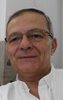 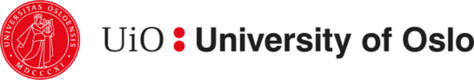 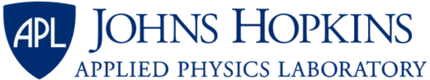 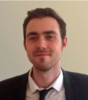 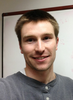 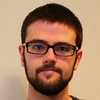 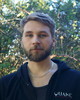 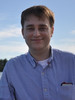 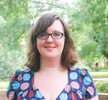 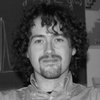 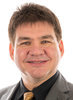 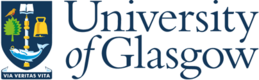 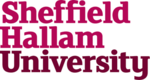 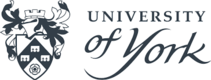 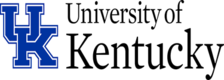 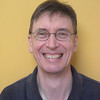 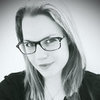 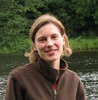 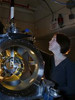 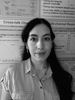 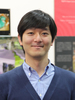 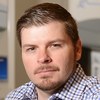 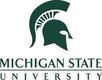 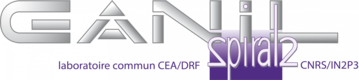 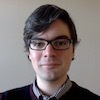 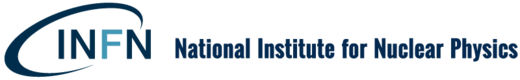 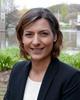 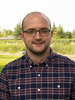 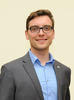 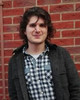 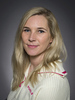 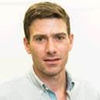 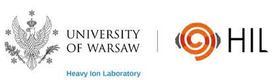 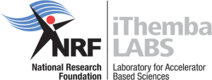 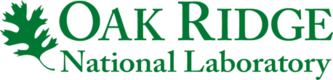 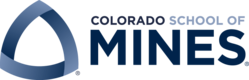 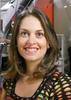 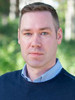 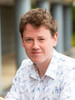 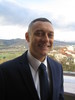 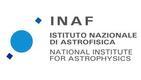 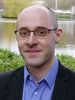 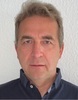 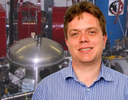 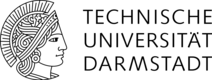 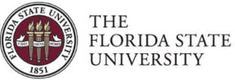 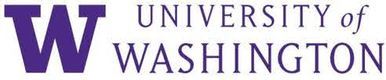 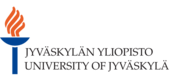 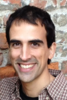 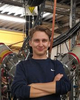 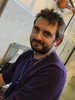 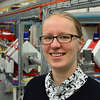 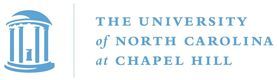 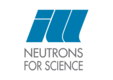 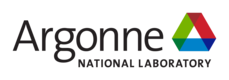 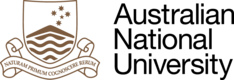 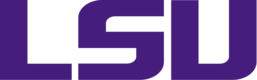 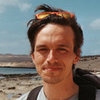 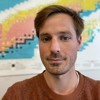 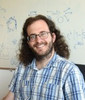 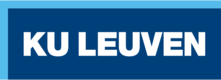 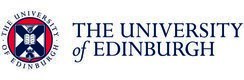 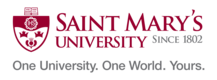 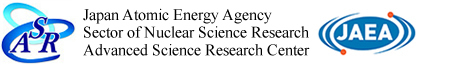 46 speakers from 34 institutions spread over 14 countries and 5 continents.
>1,700 live views and >3,000 recorded video views

Additional 14 student speakers. Has now become the NPG Colloquia series online